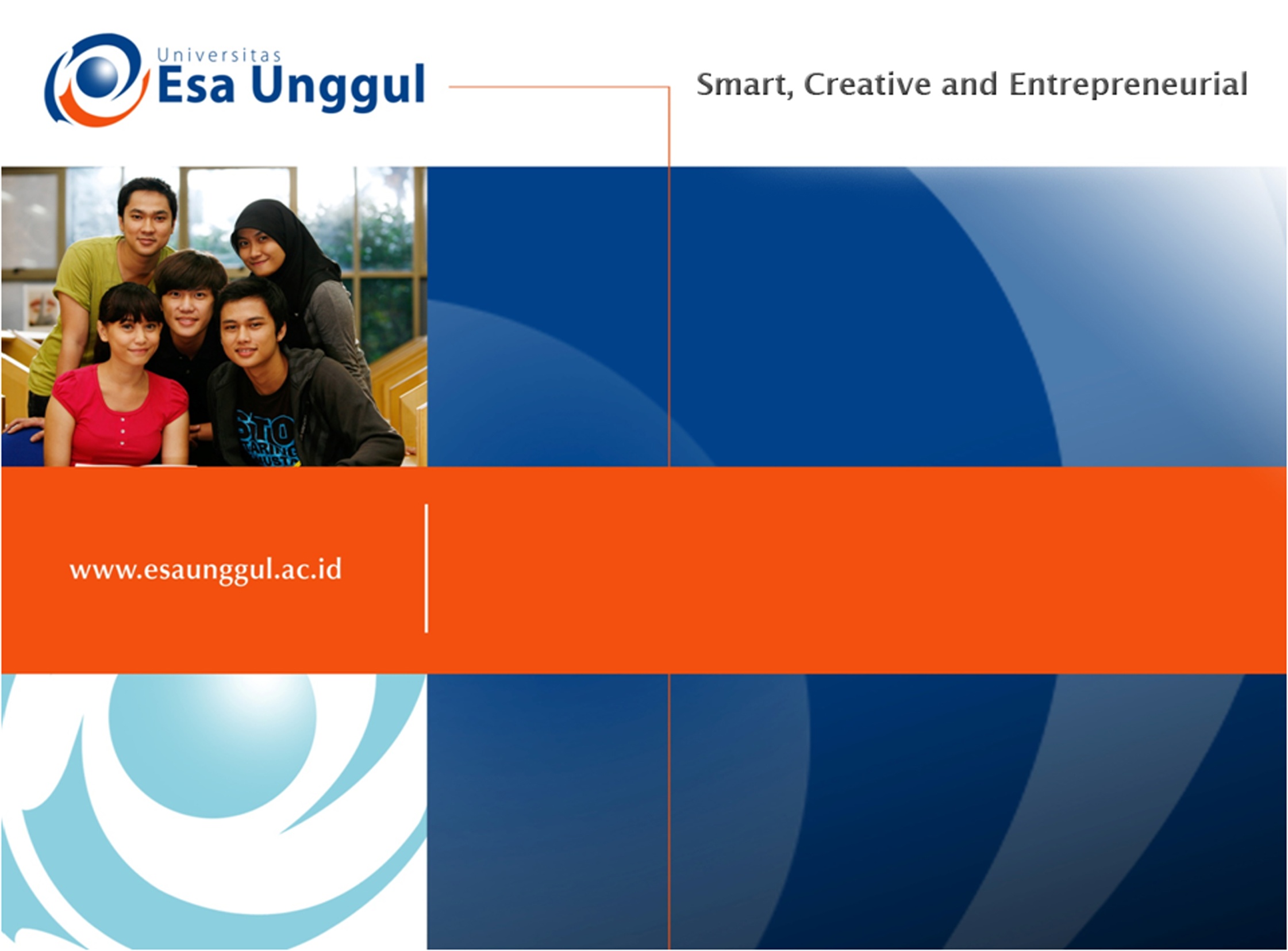 KONTRAK KULIAH & PENGANTAR 
SOSIOLOGI DAN ANTROPOLOGI 
SESI - 1
Ade Heryana, SST, MKM
PRODI KESMAS | FAKULTAS ILMU KESEHATAN
Kenapa belajar Sosiologi Antropologi Kesehatan ?
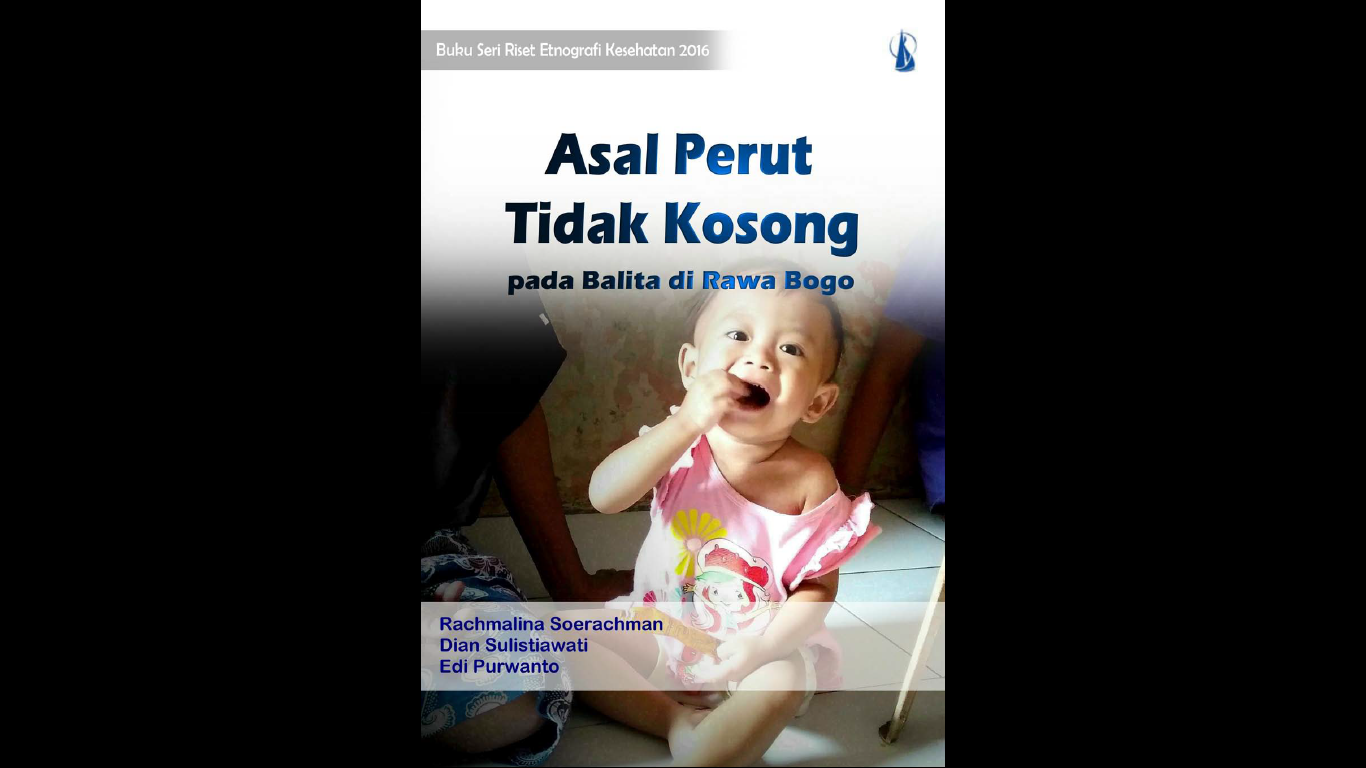 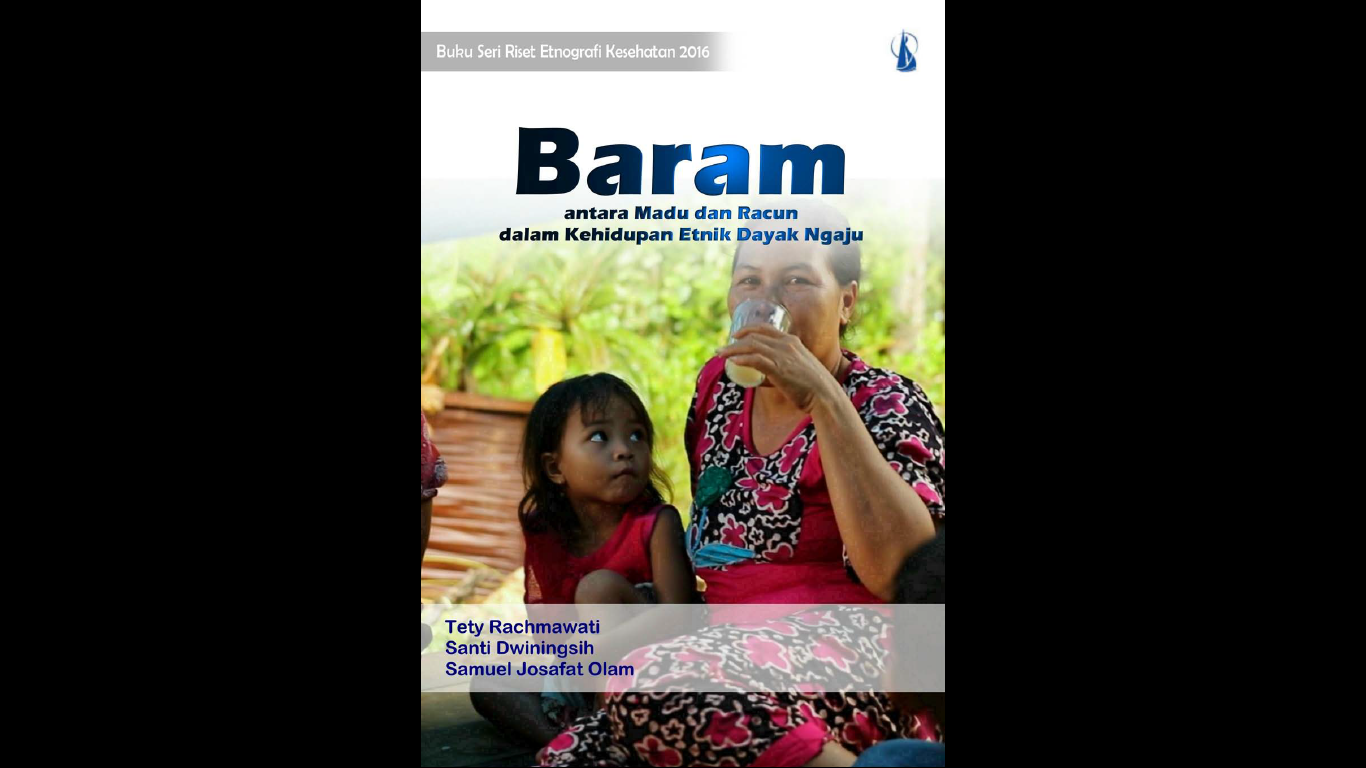 BIOPSIKOSOSIAL
Sehat dan Sakit, bukan hanya masalah Biologis, tetapi Psikologsi dan Sosial.
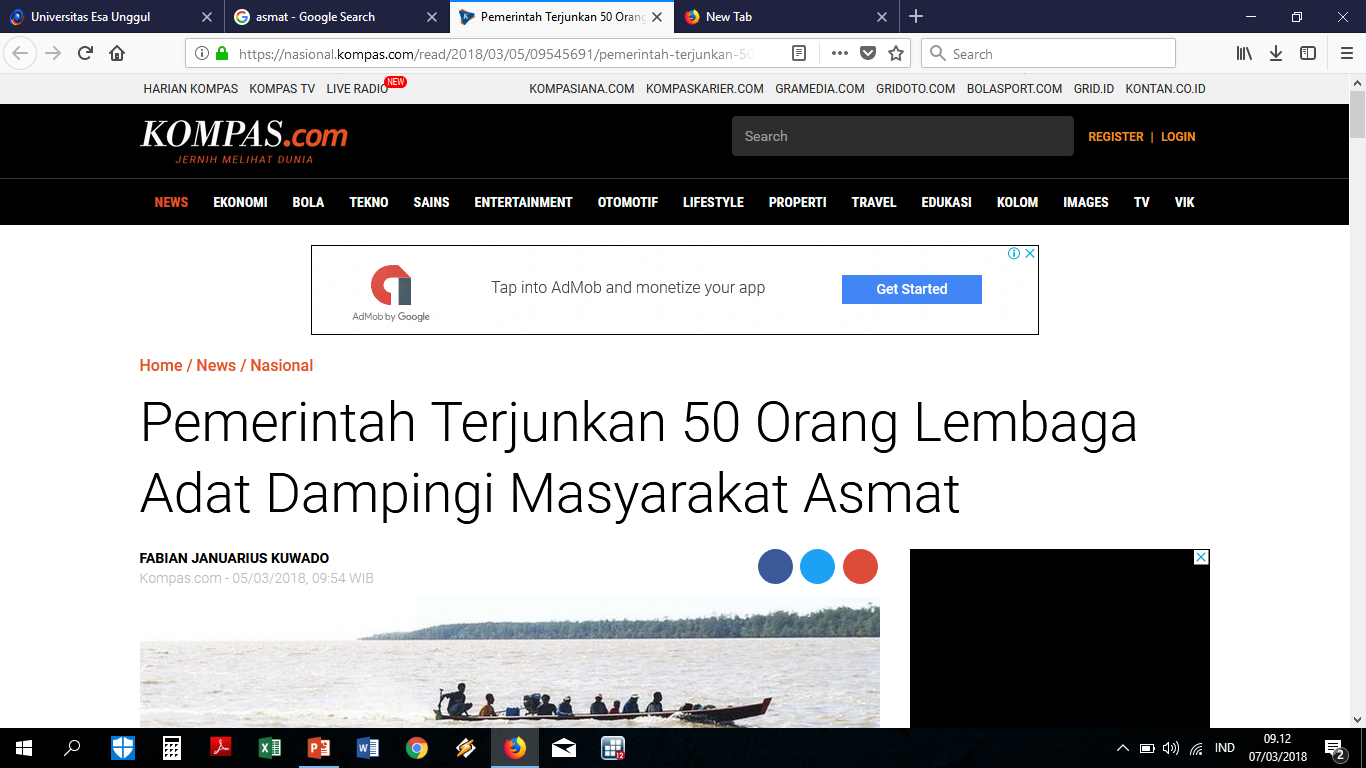 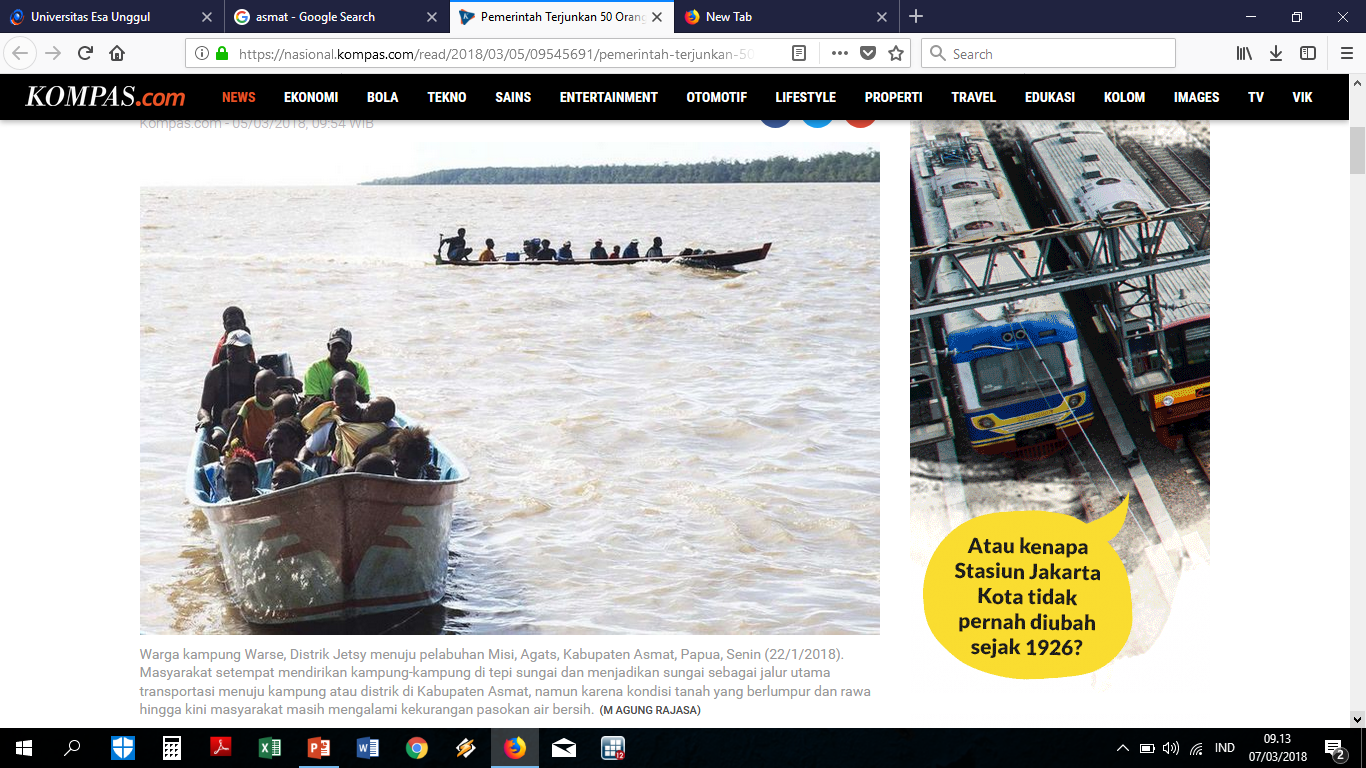 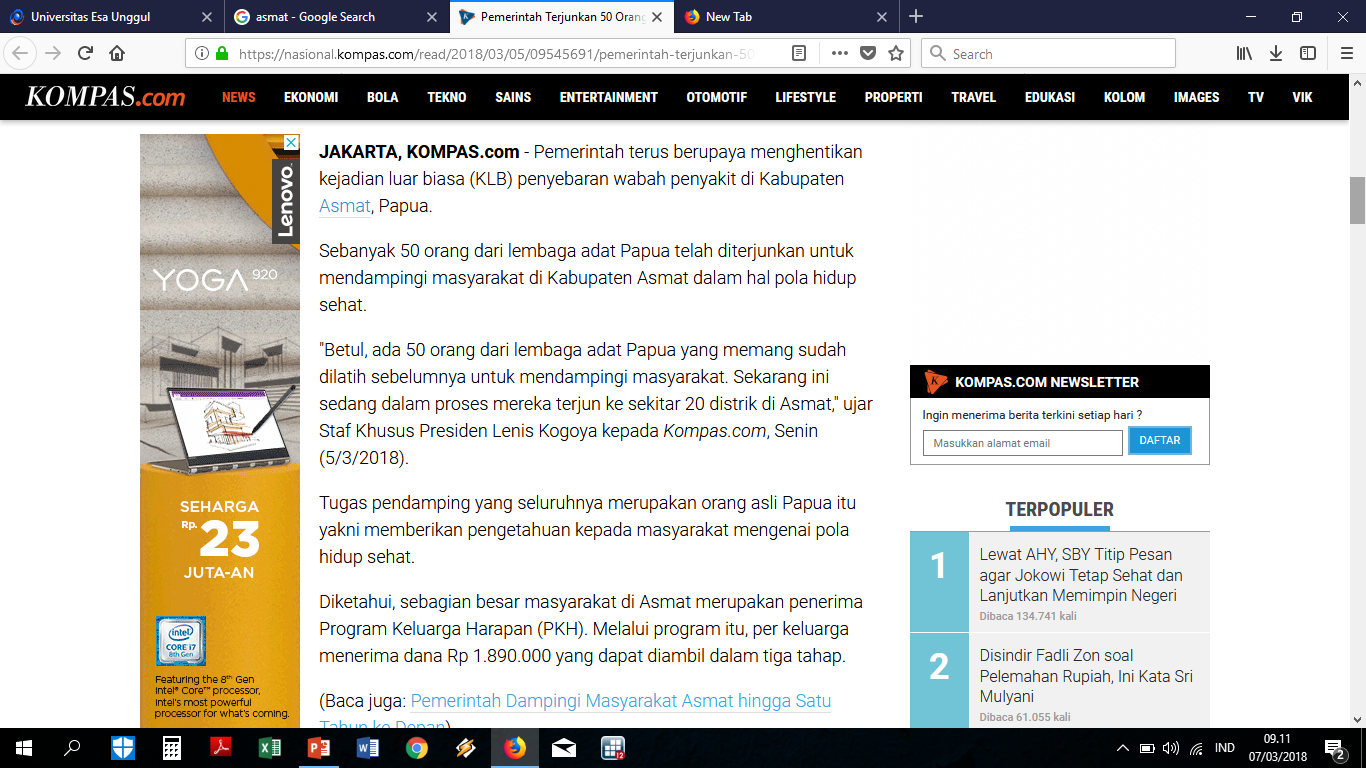 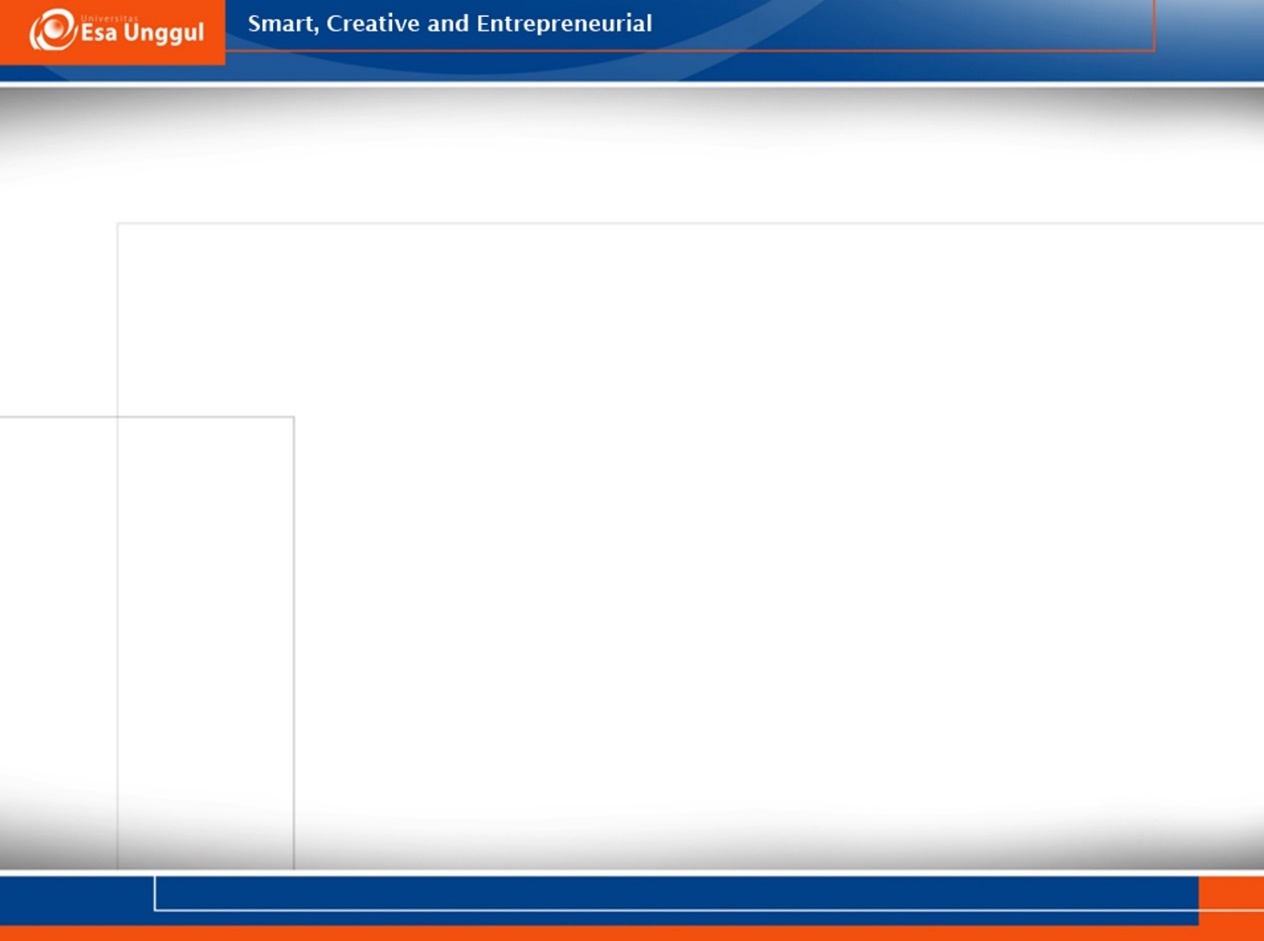 Statistik, Epidemiologi, Surveilans, AKL, PBL, Metlit, Manajemen data,  Magang, Skripsi
Kepemimpinan & Berfikir Sistem
Etikum kesehatan, AKK, Analisis Kebijakan
Bahasa Indonesia, TOEFL, Business english, Promkes, Sistem Info-Kes, Penulisan Ilmiah, Seminar profesi, Komunikasi Kesehatan
Ekokes, Perencanaan & Evaluasi Kesehatan, Pembiayaan & Penganggaran
Fisika, Kimia, Anfis, Mikro-Parasit, Farmakologi, Patofisiologi, Gizi Kesmas, Kesling, Kependudukan, Keselamatan & Kesehatan kerja, Kespro
Pancasila, Kewarganegaraan, Sosiologi-Antropologi
Motivasi usaha, Kewirausahaan, Pengembangan & Pengorganisasian Masy., Manajemen Bencana
Rencana PembelajaranSemester(RPS)
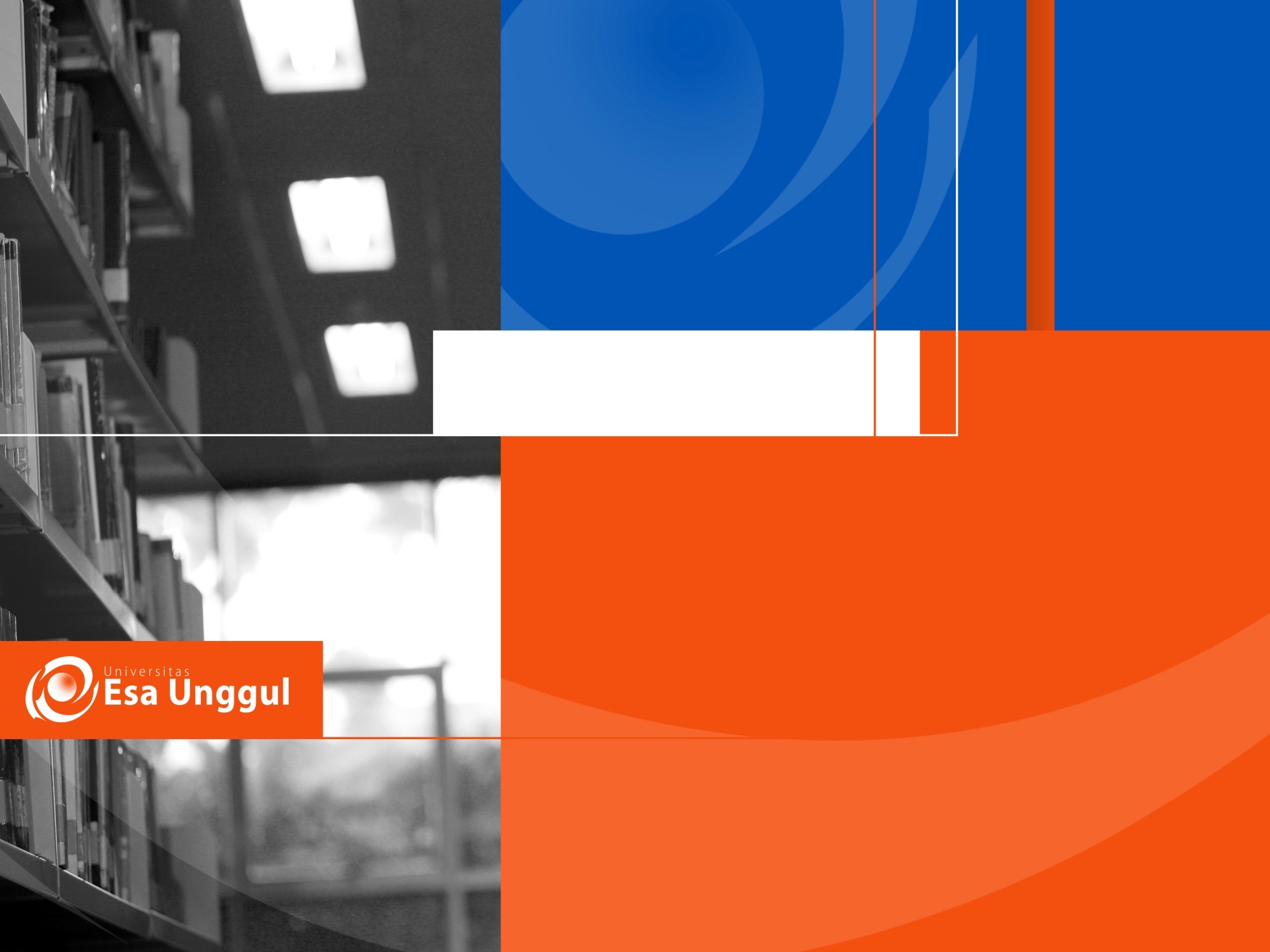 Materi Sebelum UTS
01. Kontrak Kuliah & Manfaat MK Sosio-Antro Kesehatan
02. Asas, Ruang Lingkup & Pengertian Antro-Kesehatan
03. Asas, Ruang Lingkup & Pengertian Sosio-Kesehatan
04. Makhluk manusia dan Kepribadian manusia
05. Konsep masyarakat & Sehat-Sakit pada Masyarakat
06. Proses sosial & implikasi pada Kesmas
07. Kelompok sosial & implikasi pada Kesmas
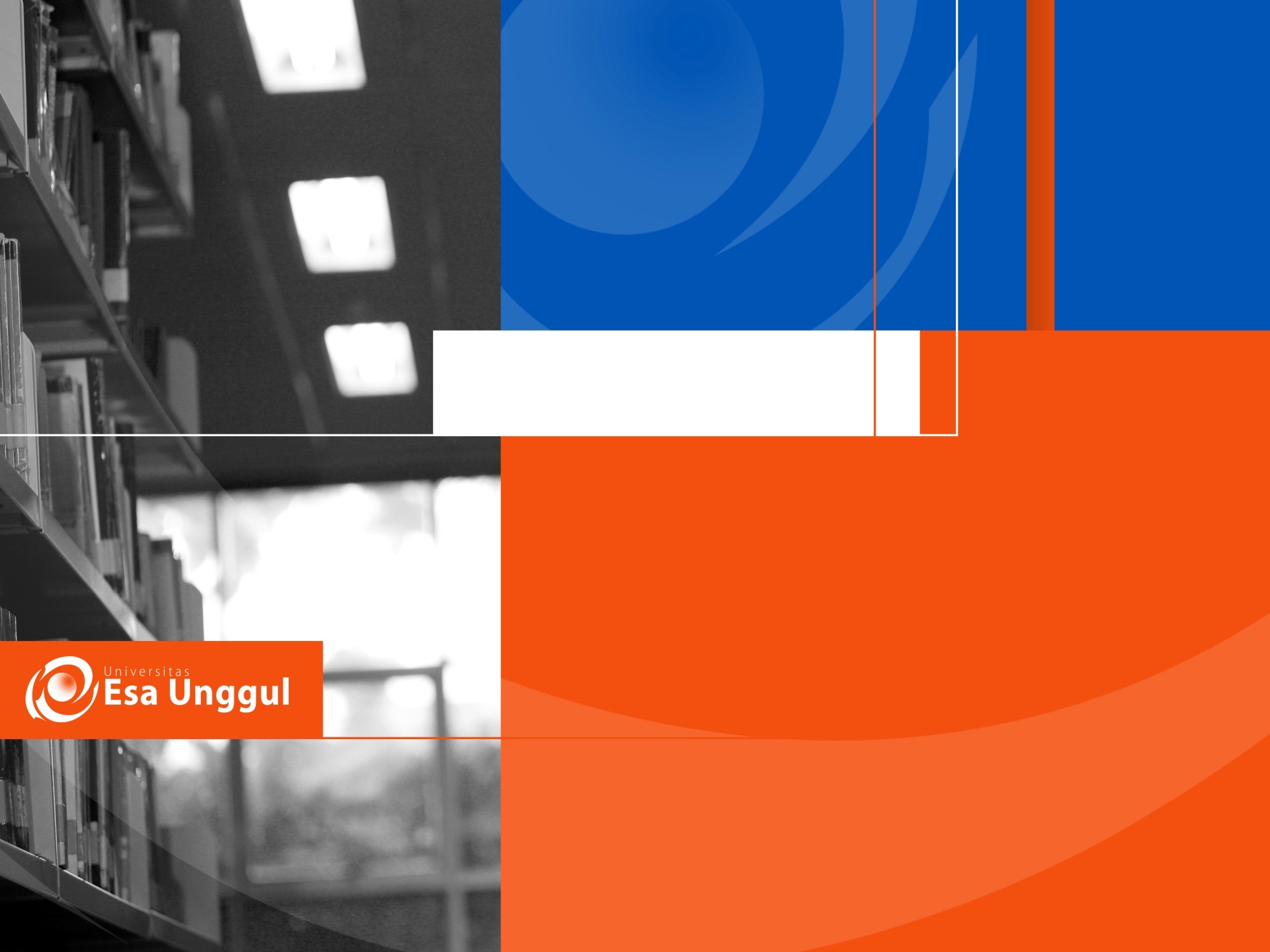 Materi Setelah UTS
08. Kebudayaan & Pengarunya thd Perilaku Sehat
09. Dinamika masyarakat & implikasi pada Kesmas
10. Lembaga sosial & Implikasi pada Kesmas
11. Stratifikasi sosial & Implikasi pada Kesmas
12. Kekuasaan, kewenangan, dan Kepemimpinan
13. Masalah sosial dan Manfaat Sosial
14. Review Tugas Kelompok
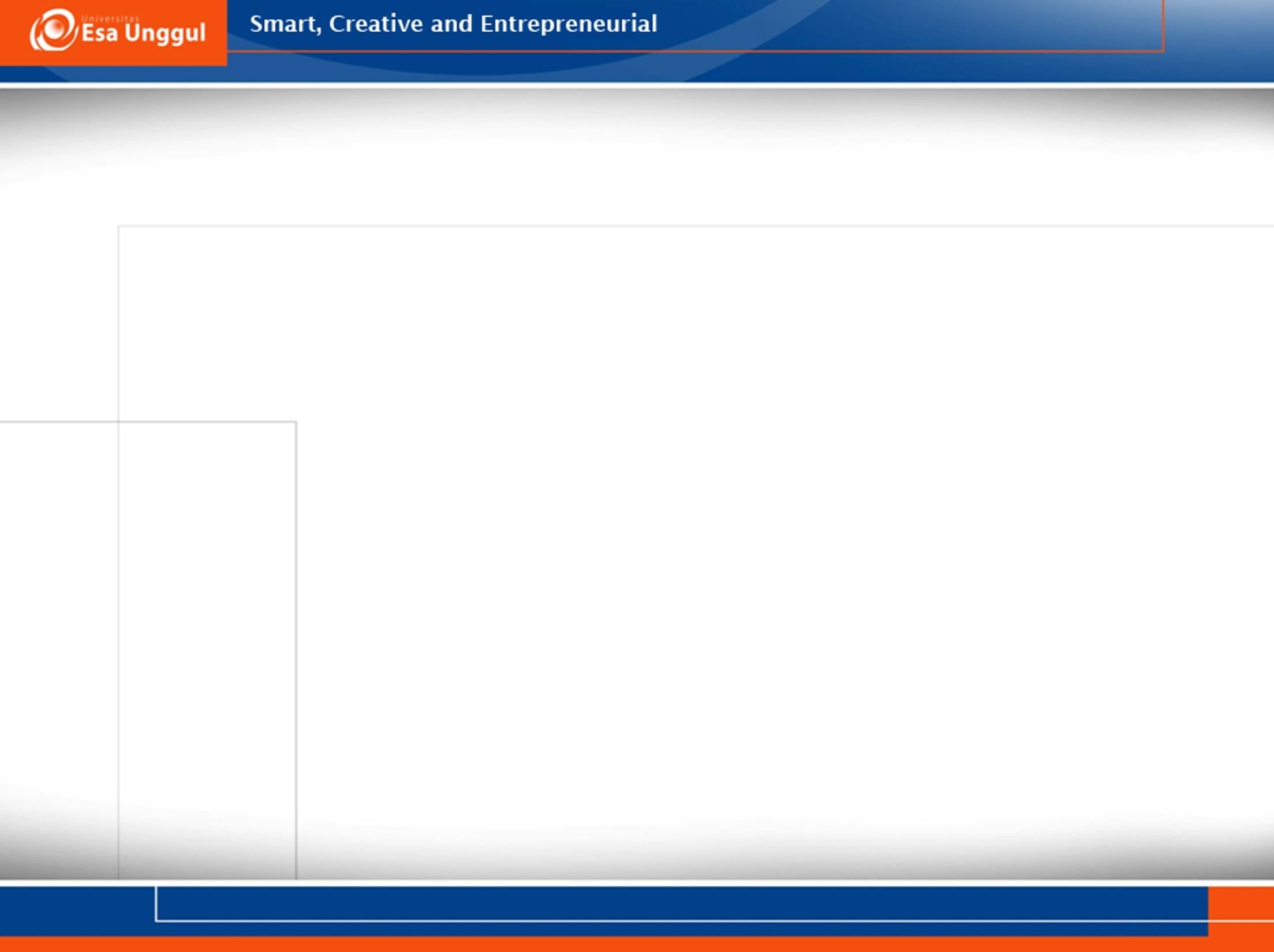 RENCANA PEMBELAJARAN SEMESTER
Nama mata kuliah = Sosiologi Antropologi Kesehatan
Bobot mata kuliah = 2 SKS
Jumlah pertemuan = 14 (7 Maret – 20 Juni 2018)
Tatap Muka = 14 kali
UTS +/- 25 April 2018 dan UAS +/- 27 Juni 2018
Metode Student-centered Learning = contextual instruction, cooperative learning, dan small group discussion
BOBOT PENILAIAN
ABSENSI = 10% (Tapping absensi)
TUGAS-1 = 10% (Kerajinan dan keaktifan di kelas)
TUGAS-2 = 30% (Tugas menulis)
UTS = 25% (Tidak ada perbaikan nilai/remedi)
UAS = 25% (Tidak ada perbaikan nilai/remedi)
ABSENSI (Bobot 10%)
TIDAK ADA TITIP ABSEN
Absensi dilakukan dengan memanggil mahasiswa
Hadir = point 1; Sakit = 0,7; Ijin = 0,4
Sakit dan Ijin = kirim WA ke dosen
Mahasiswa yang hadir (tidak titip absen) akan mendapat apresiasi tambahan dari dosen dalam bentuk Tugas-1
TUGAS-1 (Bobot = 10%)
Tugas-1 adalah bentuk keaktifan mahasiswa di kelas, antara lain berbentuk:
Kehadiran di kelas (dosen akan mengabsen kembali untuk memastikan mahasiswa ada di kelas)
Keaktifan bertanya saat di kelas (setiap bertanya mendapat 1 point)
Keaktifan menjawab/menanggapi di kelas (mendapat point 1)
Mahasiswa yang rajin HADIR di kelas dan aktif, memiliki kemungkinan mendapat nilai lebih
TUGAS-2 (Bobot 30%)
Tugas-2 adalah bentuk penugasan oleh dosen selesai mahasiswa mengikuti sesi tatap muka atau praktikum dikerjakan kelompok
Kelompok terdiri dari 3 mahasiswa
Tugas dikumpulkan melalui Email (tidak dalam bentuk hard) ke alamat email ade.heryana24@gmail.com
Tidak boleh PLAGIAT atau Copy Paste. Tugas yang diketahui PLAGIAT akan mendapat nilai 30 baik (tanpa melihat siapa yang mencontek dan dicontek)
Bentuk Tugas Kelompok
Melakukan observasi dan wawancara mengenai persepsi konsep Sehat & Sakit pada kelompok masyarakat tertentu
Mahasiswa melakukan observasi dan wawancara pada kelompok masyarakat yang ditentukan oleh Dosen (akan diinformasikan pada pertemuan ke-5)
Pedoman observasi dan wawancara ditentukan oleh dosen
Tugas akhir dalam bentuk paper (maksimal 20 halaman) dengan format tertentu
Deadline pada pertemuan ke-13 (13 Juni 2018, jam 16.00)
UTS (Bobot 25%)
Dilakukan pada sekitar 23 April 2018
Soal berbentuk Pilihan Ganda (40 soal)
Mahasiswa yang ketahuan menyontek  nilai E
Tidak ada perbaikan nilai/remedial
Materi: sesi-1 s/d sesi-7
UAS (Bobot 25%)
Dilakukan pada sekitar 25 Juni 2018
Soal berbentuk Pilihan Ganda (40 soal)
Mahasiswa yang ketahuan menyontek  nilai E
Tidak ada perbaikan nilai/remedial
Materi dari sesi-8 s/d sesi-14
UTS/UAS SUSULAN
Jika sakit dirawat (dibuktikan dengan surat keterangan perawatan dari RS/dokter)
Jika mendapat penugasan (dibuktikan dengan surat tugas dari instansi/lembaga yang memberikan tugas)
Jika ada saudara 1 batih/darah meninggal dunia (Ayah, Ibu, Kakak, Adik)
Jika mengalami bencana alam
Nilai yang diakui adalah 80% dari hasil ujian
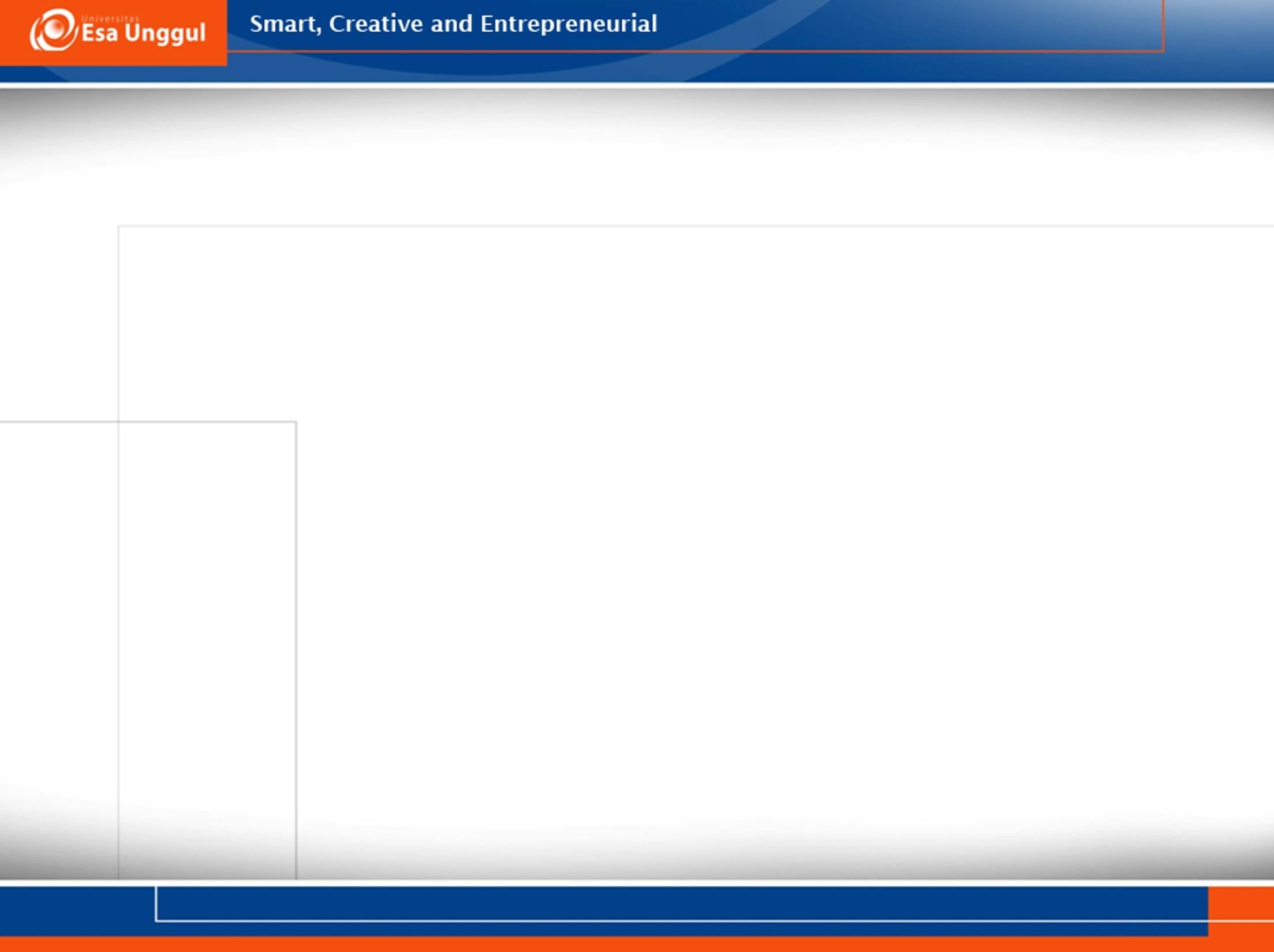 SELAMA PENGAJARAN
Menggunakan metode Student-Centered Learning (SCL): 
Diharapkan mahasiswa aktif (Bertanya, Berdiskusi, Menanggapi, dsb)
Dosen hanya memberikan materi secara garis besar, mahasiswa wajib memperdalam materi di luar perkuliahan (membaca literatur, mengerjakan tugas, dan sebagainya)
Tidak MENGGANGGU proses pembelajaran:
Tidak mengobrol atau membuat kegiatan yang mengganggu dosen/mahasiswa lain dalam pembelajaran
Tidak melakukan aktivitas makan selama pembelajaran
Bagi mahasiswa yang ingin melakukan kegiatan di luar pembelajaran, dosen akan memberikan ijin, seperti:
Membicarakan sesuatu dengan teman
Mengantuk (ingin tidur)
Makan (ngemil)
Membuat tugas mata kuliah lain
Menelepon dan sebagainya
We need Class Leader
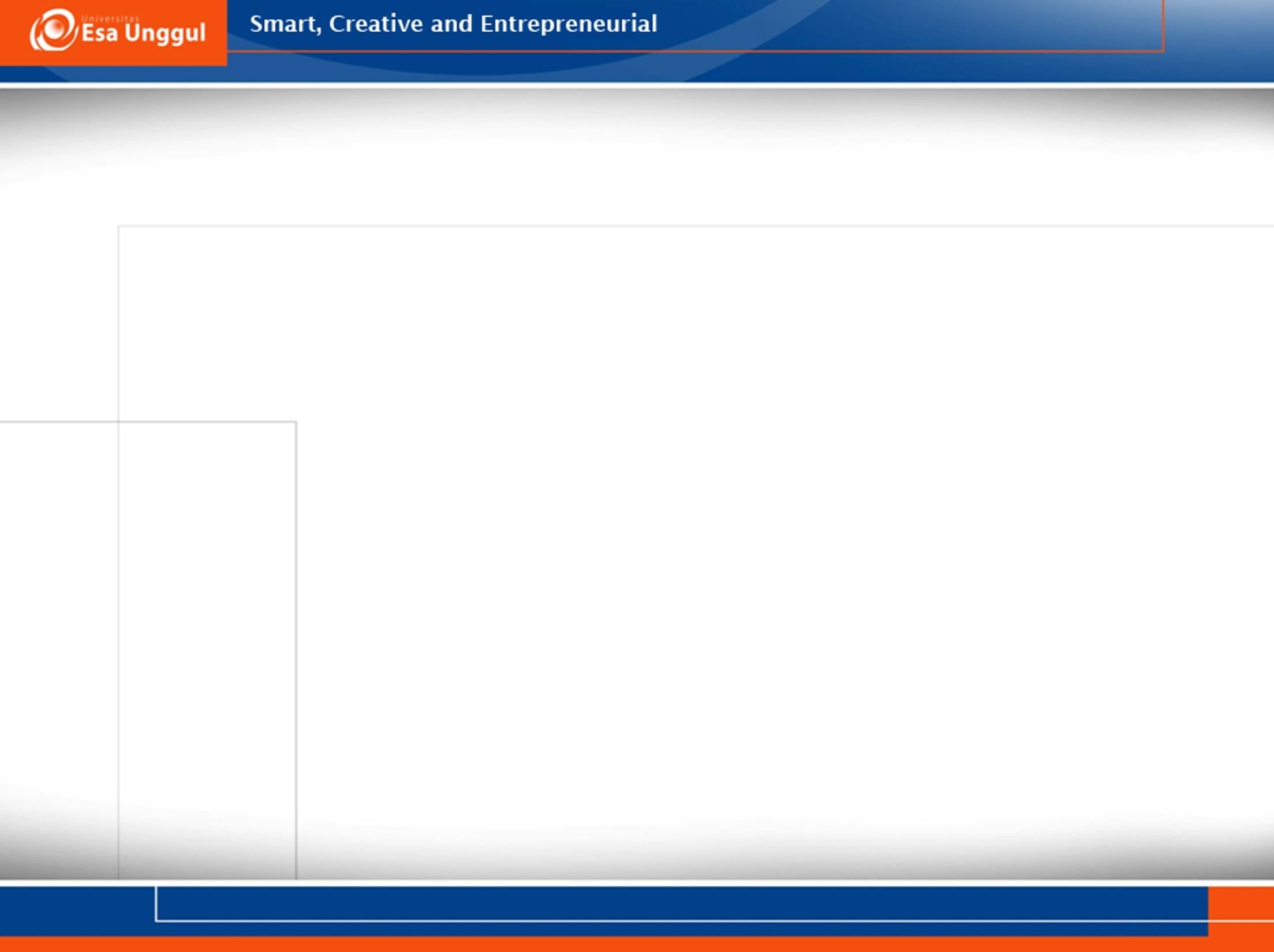 PJ Kelas
Membantu kelancaran proses kuliah
Mediator komunikasi antara mahasiswa dan dosen
Aktif dalam menyampaikan informasi
Memiliki media komunikasi (minimal WA dan email)
Rajin masuk kuliah
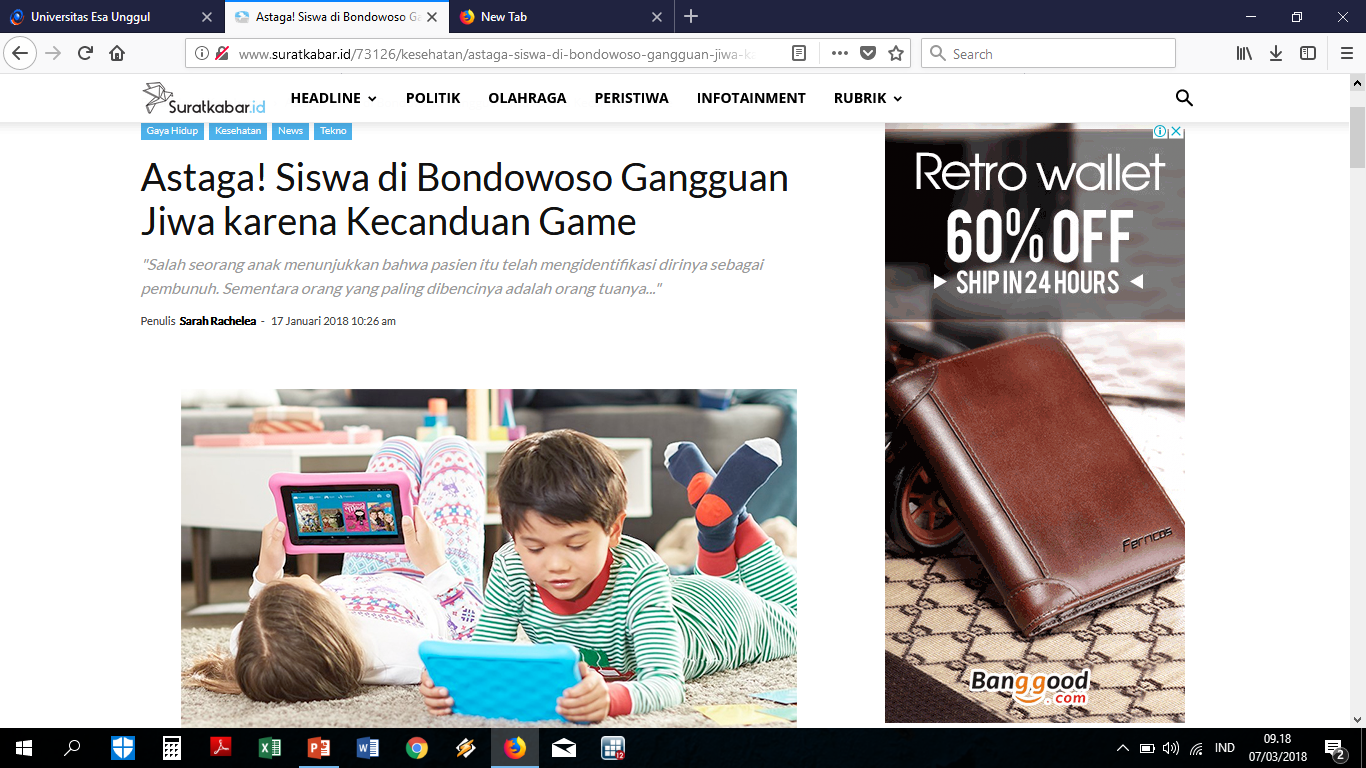 SELAMAT MEMPELAJARI MATA KULIAH 
“SOSIOLOGI & ANTROPOLOGI KESEHATAN”